Inkluze ve škole jako cesta ke kvalitě života Škola jako místo (sebe)zkušenosti
Věra Vojtová, Eva Trnová, PdF MU
Brno, 27. 4. 2017
Konference „Inkluze jako cesta ke kvalitě života v dospělosti - Příklady dobré praxe inkluze v Čechách i v Evropě“
vojtova@ped.muni.cz, trnova@ped.muni.cz
[Speaker Notes: Doplnil jsem pracoviště a představil bych nás v úvodu, poděkoval za pozvání]
Školské systémy a stav inkluzehttp://www.european-agency.org/sites/default/files/sne-country-data-2012_SNE-Country-Data2012.pdf
Diagnóza postižení, MKN
Diagnóza fungování, ICF
Inkluze 
ve vzdělávání

???????????

Kvalita života
Stav………..proces……..organizace…….systém……….právo………norma……….názor………postoj………myšlení……….????
Rizika pro kvalitu života ve 
vzdělávání
Sebevnímání……zážitek úspěchu……motivace……štěstí….…vrstevníci…..zvládání…..odpovědnost…..sebe/podpora
Školní výkon
učení
práceschopnost
Učení
příležitost 
úspěchu
Pravidla
kázeň
interakce
Aktivita
příležitost
zapojení
Očekávání
Očekávání
Možnost
Potencialita
Legislativa
Kurikulum
Materiál
Personál
Podporující procesy
Škola
Žák
Kompetence
bariéra
Možnost
Posilující procesy
[Speaker Notes: Prostředky k intervenci pravidla, kázeň, interakce, aktivita, příležitost, zapojení, učení
Setkávají se jako podporující a posilující procesy
Podpora, posila – prevence, reflexe, poradenství, intervence – systém, individuální dítě]
Přístup ke vzdělání – individuální dimenze vzdělávání - zapojení a aktivita
Příležitost pro rozvoj – kognitivní, sociální, emocionální – potencialita, socializace 
Postoje – intrapsychické pozitivní procesy, sebehodnocení, perspektiva, směřování k dospělosti, odpovědnost;
Postupy – instrukce, strategie učení – L2L, strategie výuky, dosažitelnost cílů, formativní  zpětná vazba, zapojení rodičů;
Pozitivní nastavení systémů – facilitace, orientace na úspěch, kompetence, fungování;
Prostředí – otevřenost, rovnováha, respekt, spravedlnost
Podmínky – systémový rámec – zákony, kurikulum, koncepce školy
7P Inkluzivní školyVojtová, 2010
Daniels, Garner, 2000
Booth, Ainscow, 2002, 2006
Mathur, 2004
Watkins, 2007
Helus, 2004
Vojtová, Bloemers, Johnstone, 2006
WHO, 2001, 2003
Every Child Matters, 2004
OECD, 2005, 2009
UNESCO, 2005, 2008
[Speaker Notes: Systémová úroveň]
7P Inkluzivní školy – příklady z Brna_obecně
Individuální úroveň žáka
Systém školy
Pozitivní nastavení systémů – stavíme na vnitřní motivaci; facilitace; orientace fungování;
Prostředí – orientace a respekt ke specifickým potřebám – spolužáci, rodiče, pedagogové; bezpečí.
Podmínky – asistent pedagoga, postupy řešení krizových situací, vzdělávání pedagogů; spolupráce a podpora – ŠPP, EPP;
Přístup ke vzdělání – individuální dimenze vzdělávání – speciální pomůcky; hledání cest výuky a učení; respekt k temperamentu;
Příležitost pro rozvoj – komunikace; sociální interakce;  
Postoje – spokojenost dětí;  posilování sebevnímání; respekt k odlišnosti; odpovědnost;
Postupy –formativní  zpětná vazba; zapojení rodičů;
[Speaker Notes: ŠPP – školní poradenské pracoviště
EPP – externí poradenské pracoviště]
7P Inkluzivní školy – příklady z Brna_konkrétně
Děti vnímají spolužáka se SVP jako součást naší školy……
Je třeba dávat pozor na to, abychom žáka s SVP nezačali omlouvat jeho jinakostí…..
Nejdřív děti zíraly, jak se může někdo takto chovat. Denně s nimi třídní učitelka mluvila, když u toho Pavel nebyl, jak by bylo dobré na něj reagovat, nenechat se vyprovokovat, ale pomáhat mu, radit, chválit, jít mu příkladem, ukázat mu, jak se má dítě chovat.  
Hodně pomohli rodiče dětí, kteří doma svým dětem vše vysvětlovali a udržovali je v trpělivosti. 
Všichni učitelé se seznámili s diagnózou žáka, průběhem jeho docházky na první stupeň a byli v úzkém kontaktu s poradenskými pracovníky školy.
Soustavnou spoluprací matky, učitelů, asistentů, školního poradenského pracoviště a školského poradenského se podařilo….
[Speaker Notes: ŠPP – školní poradenské pracoviště
EPP – externí poradenské pracoviště]
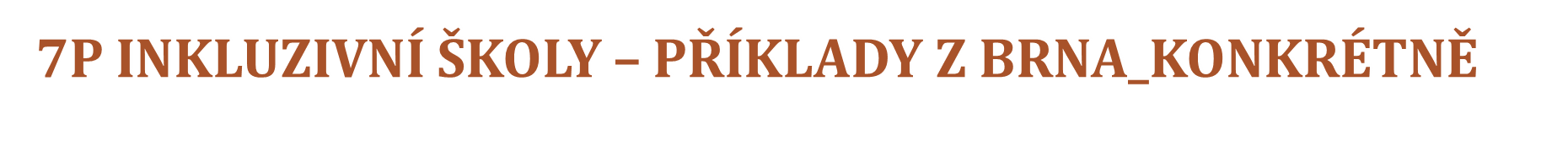 …  aby byly děti co nejvíce v klidu a aby je to ve škole bavilo a byly spokojené…. 

Důležitým bodem je pro nás klima třídy, prostě spokojenost všech, nejen žáků ale i pedagogických pracovníků.
[Speaker Notes: ŠPP – školní poradenské pracoviště
EPP – externí poradenské pracoviště]
Zdroj Individuální potřeby žáka
Postižení 					Bariéra?
Znevýhodnění				Výzva?
Mimořádné nadání
Gaussova křivka výskytu úrovně inteligence mezi lidmi
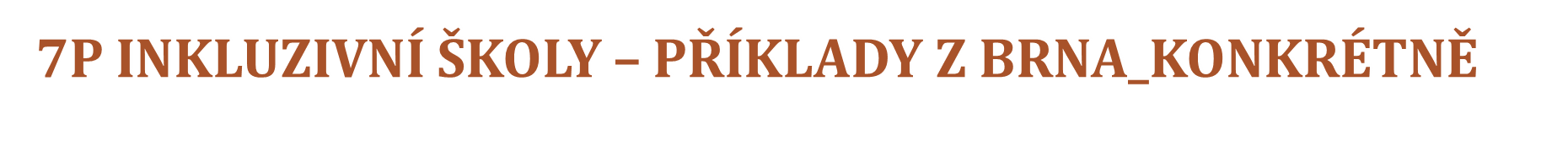 Setkání s mimořádně nadanými: 
…za dvacetileté působení školy bylo vzděláváno méně žáků nežli těch, kteří byli zařazeni z důvodů postižení. 
… v období deseti roků bylo k péči zařazeno 8 žáků, kteří nyní studují s výbornými výsledky na osmiletých gymnáziích.
…v současné době je v mateřské škole zařazeno s mimořádným nadáním jedno dítě a v ZŠ dva žáci.
[Speaker Notes: ŠPP – školní poradenské pracoviště
EPP – externí poradenské pracoviště]
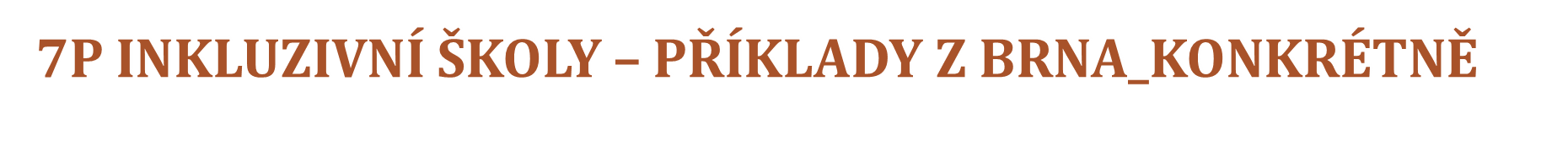 …setkání s nadaným chlapcem nám pomohlo k zamyšlení a dalšímu rozvoji, jak dál pracovat s nadanými dětmi a nasměrovalo nás na spolupráci s Mensou ČR, k DVPP, nákupu učebních pomůcek apod.

…šlo o četbu veršů Jana Skácela:  BÁSNĚ PRO DĚTI (moje příprava k Metůdkovým individuálním potřebám)  a díky tomu Metůdek tak zajímavě zaplnil krátkou chvilku před obědem.
[Speaker Notes: ŠPP – školní poradenské pracoviště
EPP – externí poradenské pracoviště]
Obrázky pětiletého chlapce
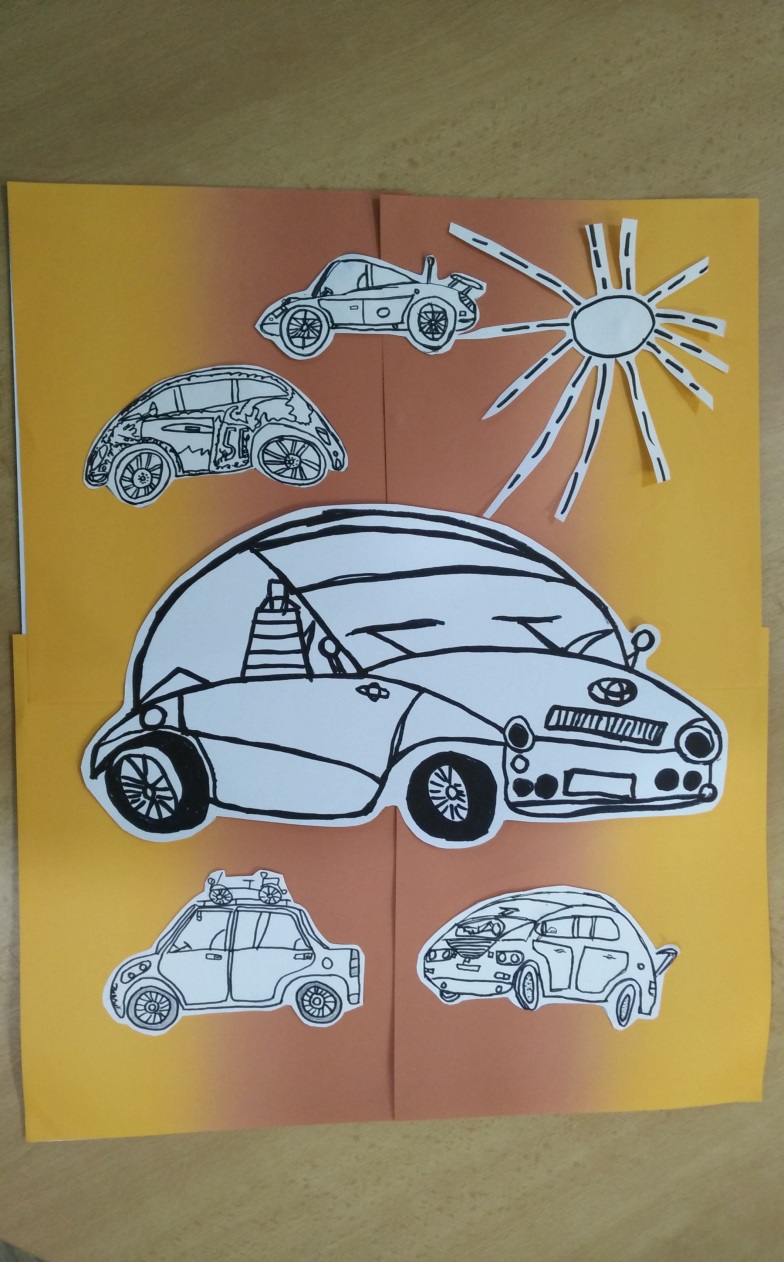 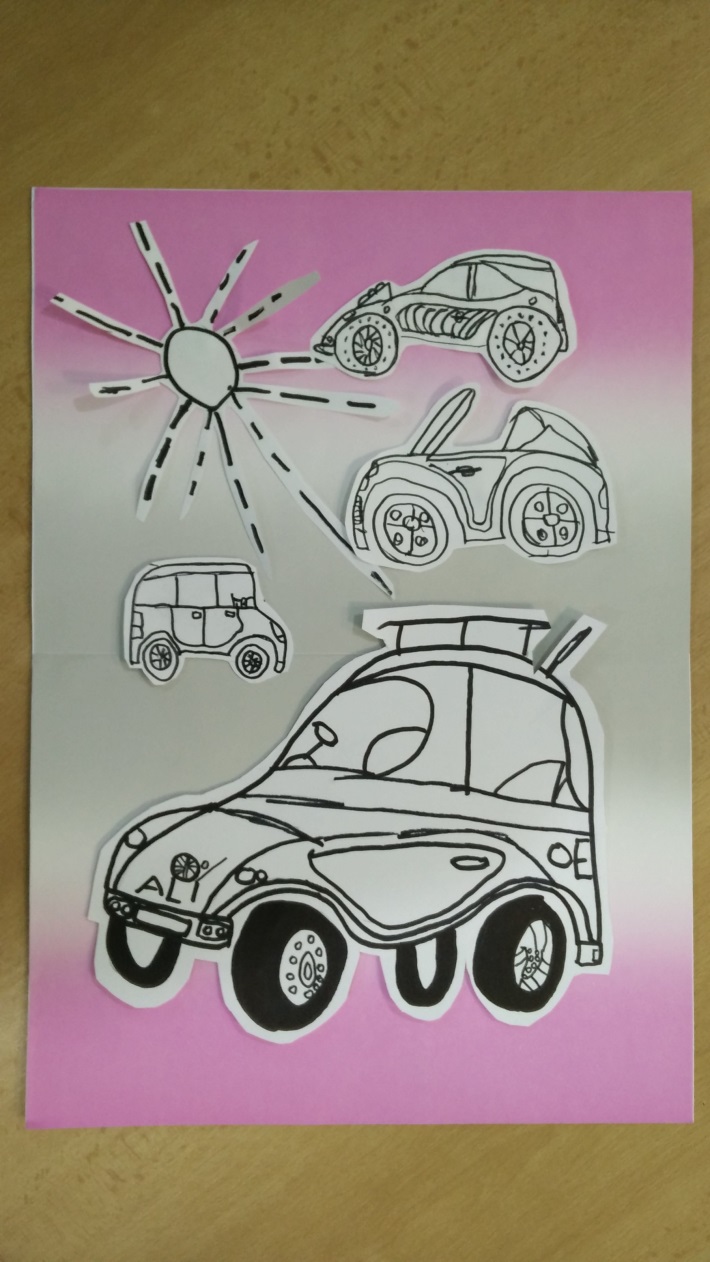 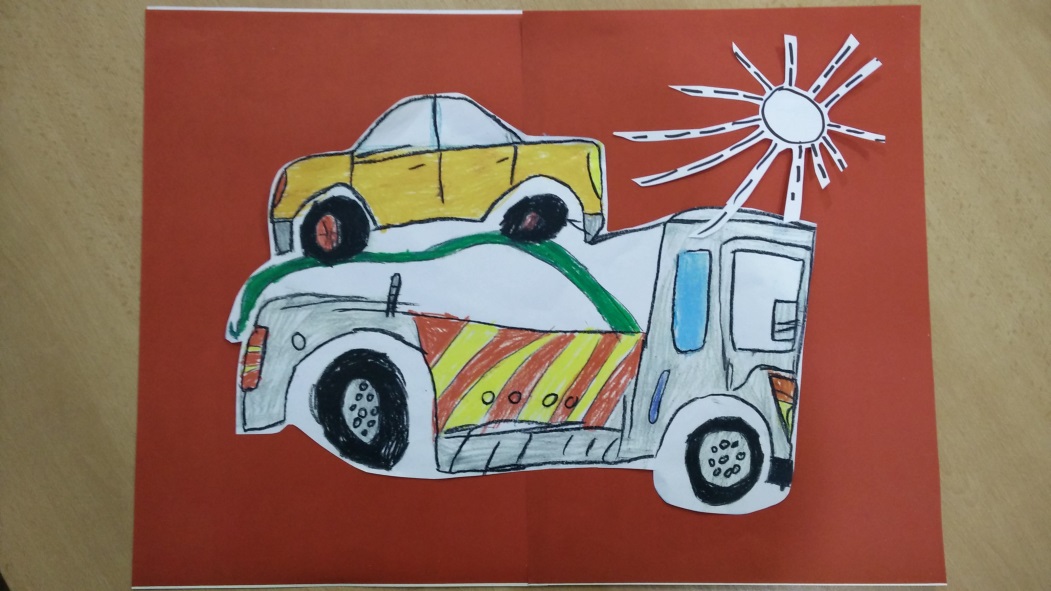 Bariéry inkluze 
ve vzdělávání
nadaných

Kvalita života
Stav………..proces……..organizace…….systém……….právo………norma……….názor………postoj………myšlení……….????
Školní výkon
učení
práceschopnost
Učení
příležitost 
úspěchu
Pravidla
kázeň
interakce
Aktivita
příležitost
zapojení
Očekávání
Očekávání
Možnost
Potencialita
Legislativa
Kurikulum
Materiál
Personál
Podporující procesy
Škola
Žák
Kompetence
bariéra
Možnost
Posilující procesy
[Speaker Notes: Prostředky k intervenci pravidla, kázeň, interakce, aktivita, příležitost, zapojení, učení
Setkávají se jako podporující a posilující procesy
Podpora, posila – prevence, reflexe, poradenství, intervence – systém, individuální dítě]
Nadaní žáci a inkluze
Nadaní žáci se nemohou rozvíjet  podle svých možností v „klasické“  třídě.
Nadaní žáci jsou ohroženi šikanováním více než intaktní žáci.
Nadaní mívají obtíže v sociální přizpůsobivosti.
Kdy je inkluze nadaného vhodná
Nadaní jsou velmi heterogenní skupina.
Souvislost vhodnosti inkluze s mírou nadání – dle Hollingworthové je „sociálně optimální inteligence“ IQ v rozmezí 122 – 155 - při IQ nad 160 jsou již rozdíly mezi výjimečně nadanými dětmi a jejich vrstevníky natolik veliké, že vedou ke specifickým problémům ve vývoji, následně i k sociální izolaci.
Nutný individuální přístup k inkluzi nadaných žáků.
https://www.youtube.com/watch?v=OVhjA4qMCk0
Děkujeme za pozornost!